RELAZIONEFunzione Strumentale Area 1Ptof-Rav-Pdm
Prof. Francesco Di Filippo
Funzione strumentale Area 1
Attività previste
Funzione strumentale Area 1
Revisione del PTOF
Raccolta ed analisi dei Progetti didattici
Collaborazione al controllo della compatibilità finanziaria dei progetti e delle attività del PTOF
Predisposizione della modulistica relativa alla sintesi e monitoraggio dei progetti
Analisi, validazione ed eventuale standardizzazione dei singoli progetti
Attività previste
Funzione strumentale Area 1
Monitoraggio del PTOF
Collaborazione al processo di valutazione ed autovalutazione
Confronto tra gli obiettivi del PdM e le effettive risultanze
Analisi dei dati emersi dal RaV
Predisposizione della Rendicontazione Sociale
Questionario scuola RaV
Attività svolteFunzione Strumentale Area 1
Raccolta e analisi dei progetti didattici da inserire nel PTOF 2024-2025
Elaborazione PTOF anno scolastico 2024-2025, triennio 2022-2025
Considerazione delle priorità del Rapporto di Autovalutazione (RaV) e degli obiettivi di processo
Analisi del Piano di Miglioramento (PdM)
Attività svolteFunzione Strumentale Area 1
Collaborazione al controllo della compatibilità finanziaria dei progetti e delle attività del PTOF
Analisi, validazione e standardizzazione dei singoli progetti
Raccolta dati ed elaborazione report monitoraggio intermedio e finale dei progetti
Aggiornamento Scuola in Chiaro piattaforma futura
Attività svolte Settembre
Progetti di ampliamento dell’offerta formativa da inserire nel PTOF

Raccolta delle schede dei progetti proposti dai docenti e contributo alla valutazione delle attività più significative con riferimento alle esigenze degl studenti
Analisi e standardizzazione dei singoli progetti
Riorganizzazione dei progetti e delle attività integrative
Elaborazione del report sui progetti didattici (inviato a DS e DSGA)
Elaborazione del report sulla rendicontazione finanziaria (inviato a DS e DSGA)
Attività svolte Ottobre
Aggiornamento PTOF 2024-2025

Aggiornamento PTOF anno scolastico 2024-2025, triennio 2022-2025
Considerazione delle priorità del Rapporto di Autovalutazione (RaV) e degli obiettivi di processo
Analisi del Piano di Miglioramento (PdM)
Attività svolte Novembre
Realizzazione PTOF 2024-2025

Pubblicazione del PTOF 2024-2025, triennio 2022-2025
Aggiornamento Scuola in Chiaro piattaforma futura
Analisi PdM per realizzazione nel triennio, con progetti e attività di formazione
Attività svolte Dicembre e Gennaio
Monitoraggio intermedio dei progetti

Link inviato per raccolta dei questionari sul monitoraggio intermedio dei progetti inseriti nel PTOF
Analisi dei dati e realizzazione report sul monitoraggio intermedio dei progetti
Compatibilità tra gli obiettivi dei progetti e il PdM
Attività svolte Febbraio, Marzo e Aprile
Monitoraggio finale dei progetti

Predisposizione/aggiornamento schede di monitoraggio finale dei progetti di ampliamento dell’offerta formativa
Predisposizione/aggiornamento del modello della relazione finale dei progetti
Monitoraggio progetti e PdM
Attività svolte Maggio, Giugno e Luglio
Monitoraggio finale dei progetti, Rav

Raccolta, organizzazione e invio schede di rendicontazione finanziaria dei progetti di ampliamento dell’offerta formativa
Analisi dei dati e realizzazione del report relativo al monitoraggio finale dei progetti
Raccolta dati, organizzazione e realizzazione del report sul Modello compensi
Questionario scuola RaV
Report

Monitoraggio finale dei progetti
Progetti avviati e non avviati
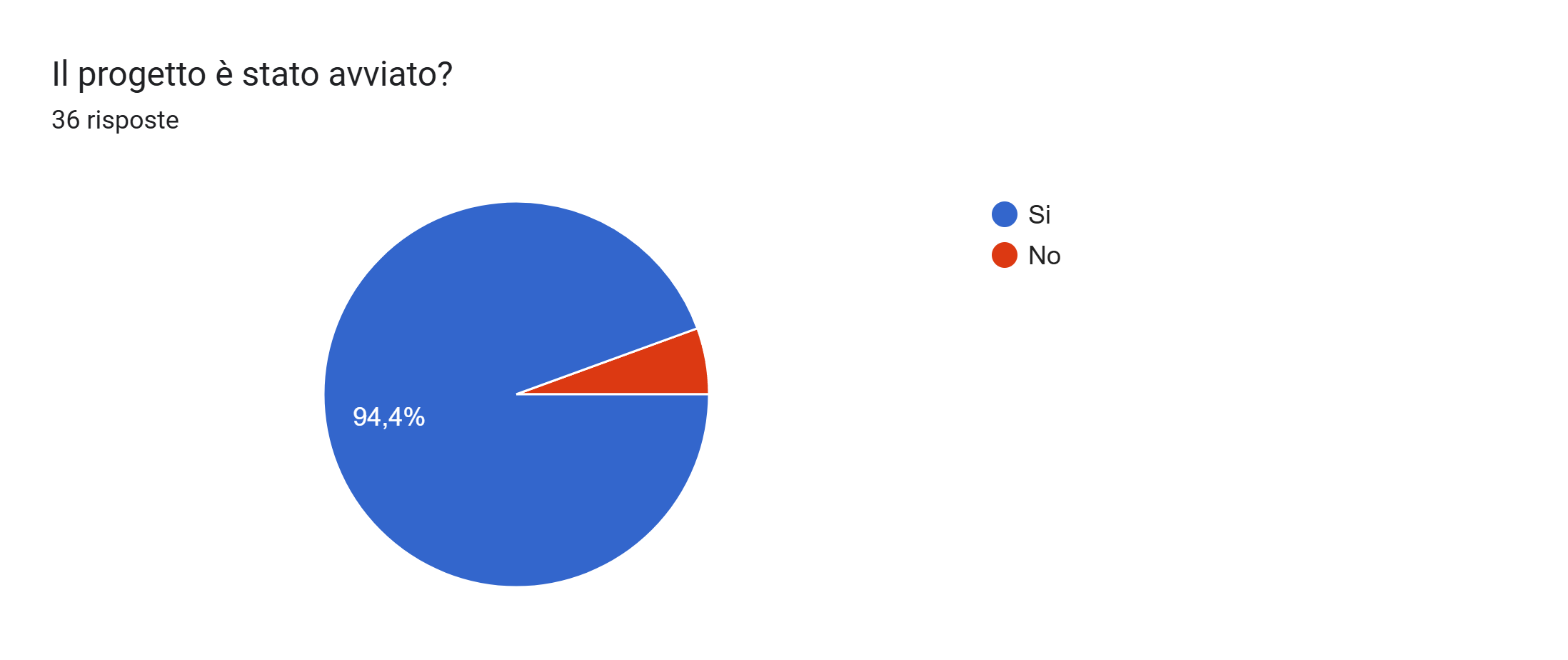 Progetti e obiettivi
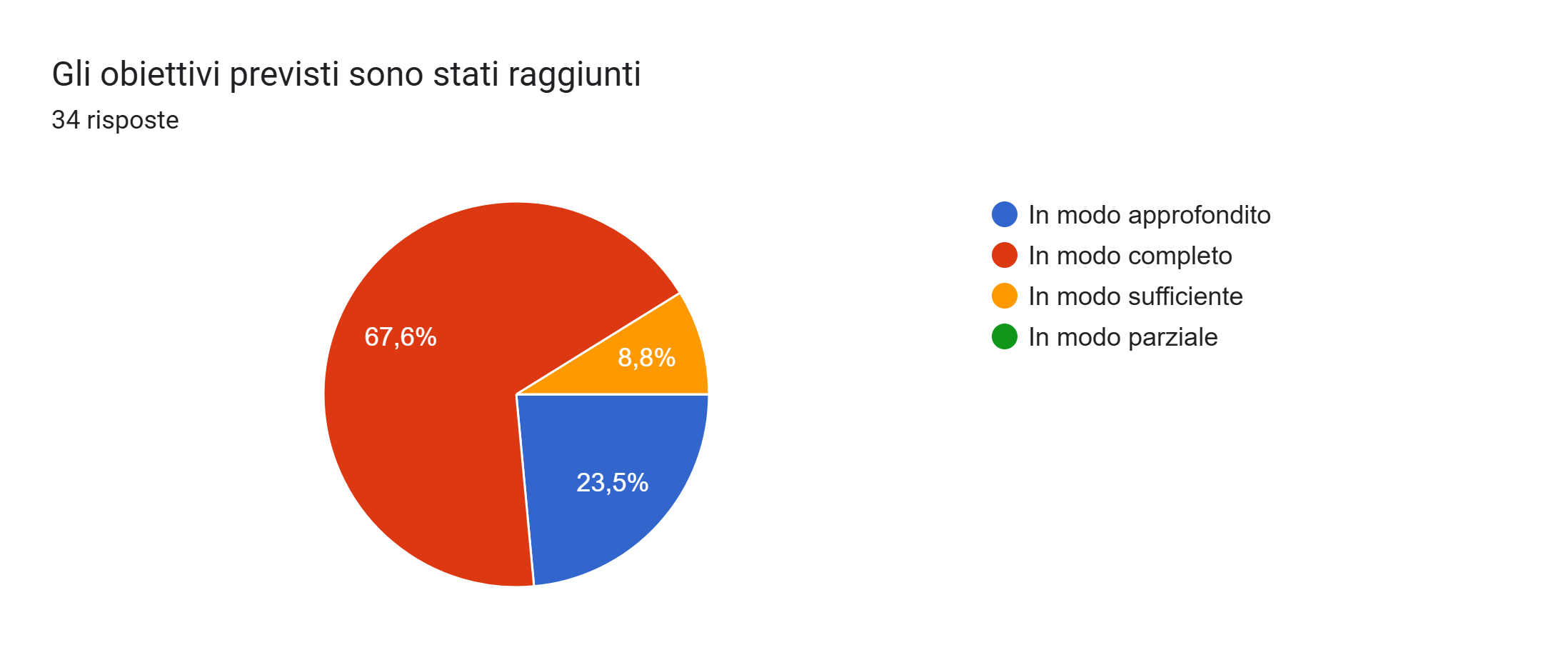 Progetti e percezione gradimento studenti
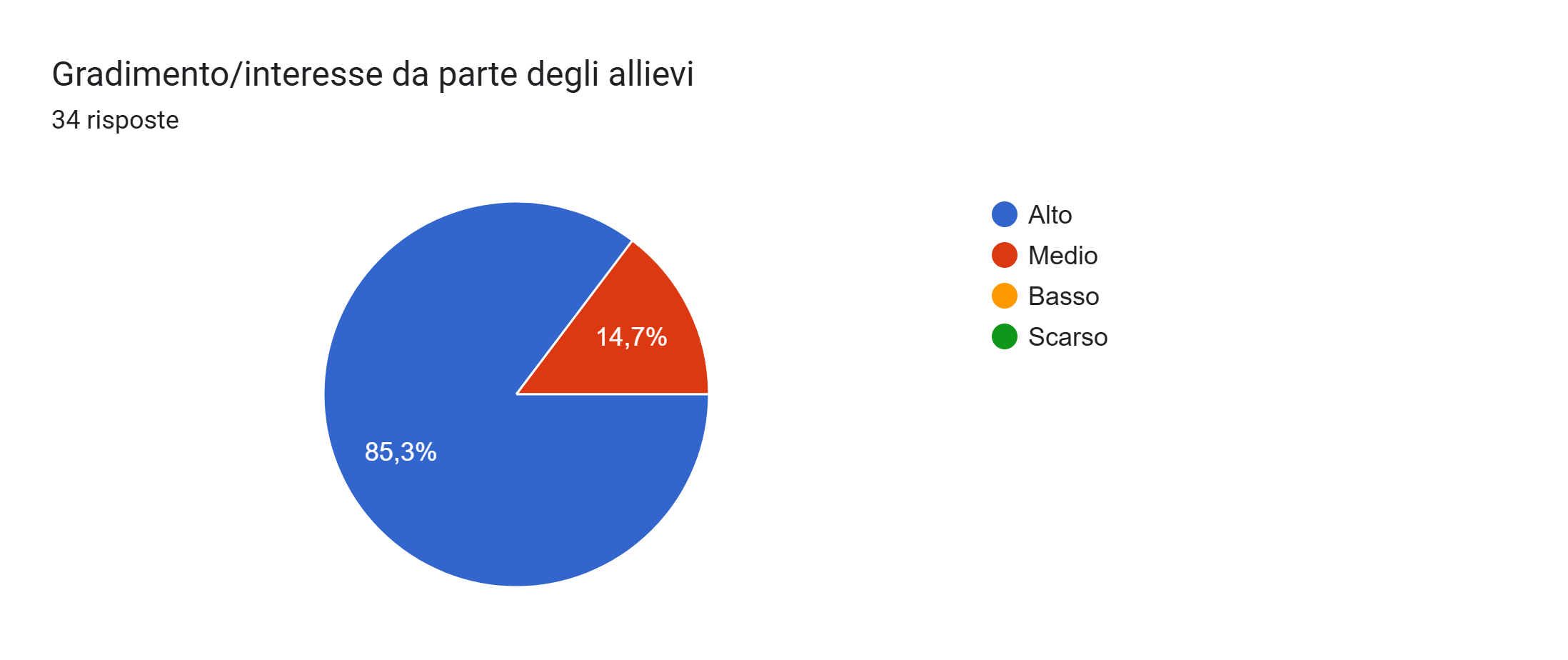 Progetti e comportamento degli studenti
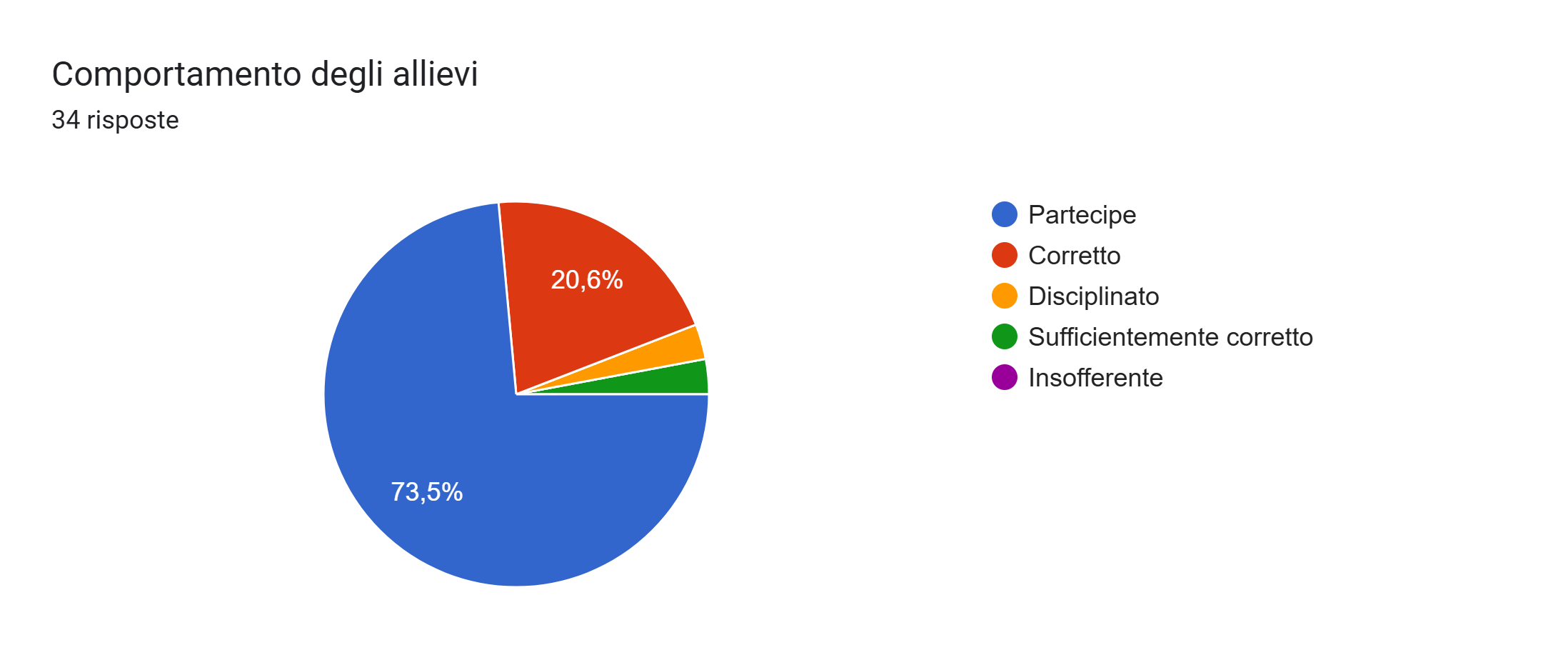 Progetti giudizio studenti
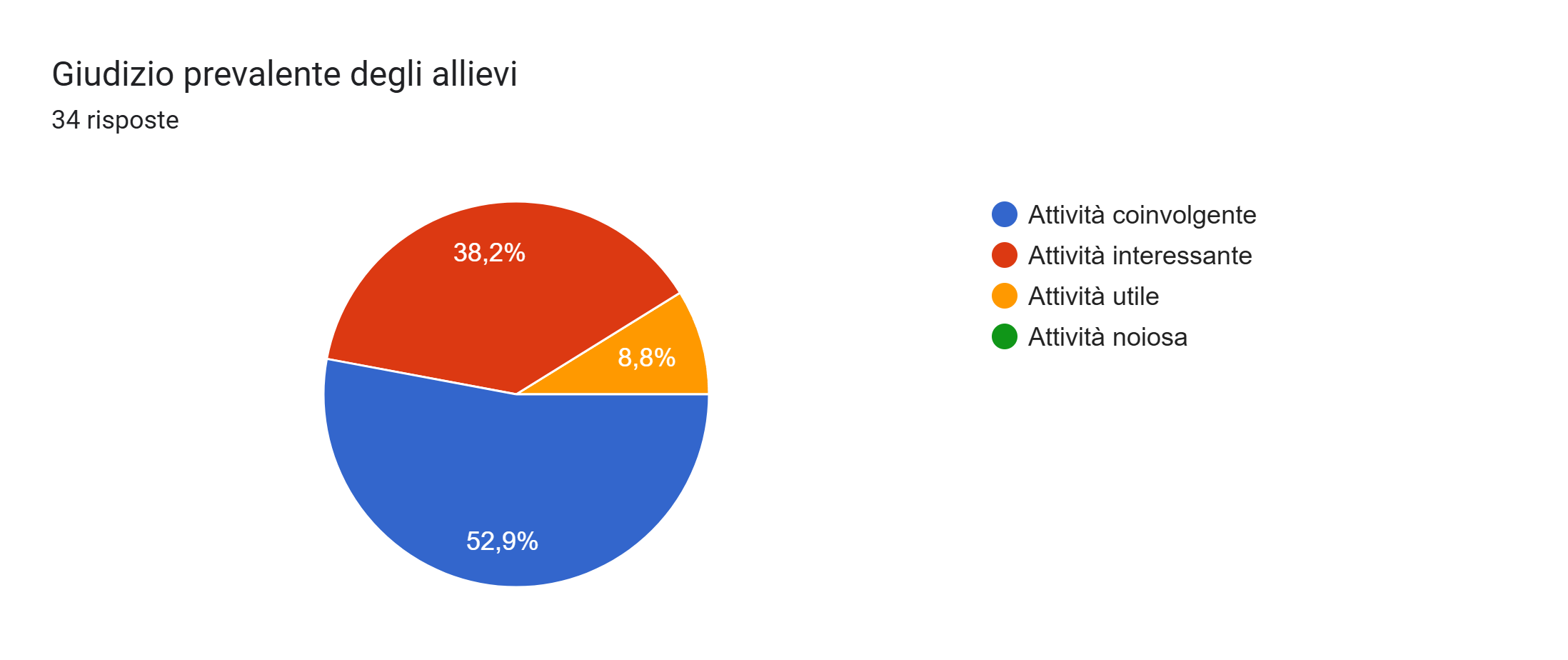 Metodologia
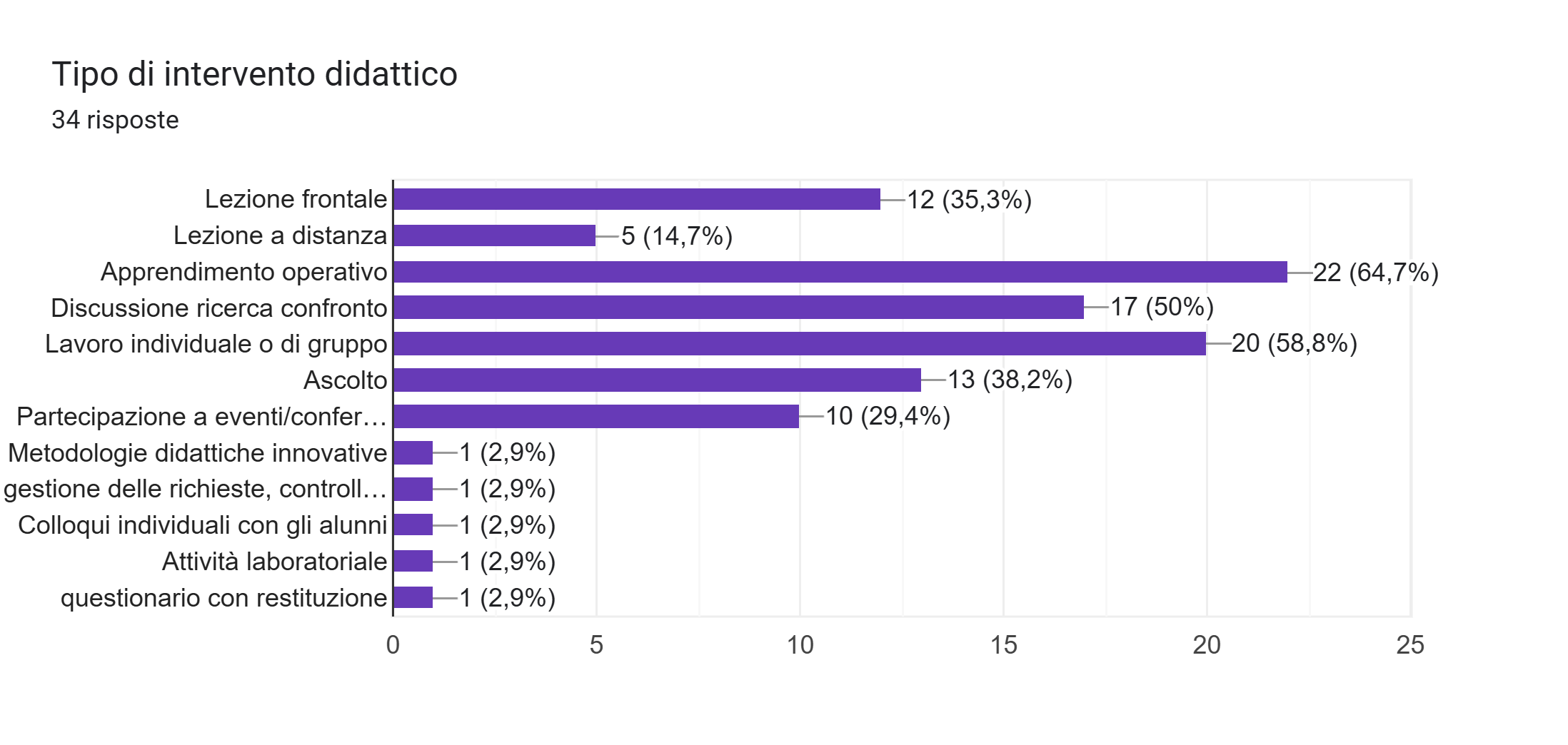 Questionario gradimento studenti
Il questionario è stato proposto per alcuni progetti
Sono arrivate 128 risposte da parte degli studenti
Questionario gradimento studenti
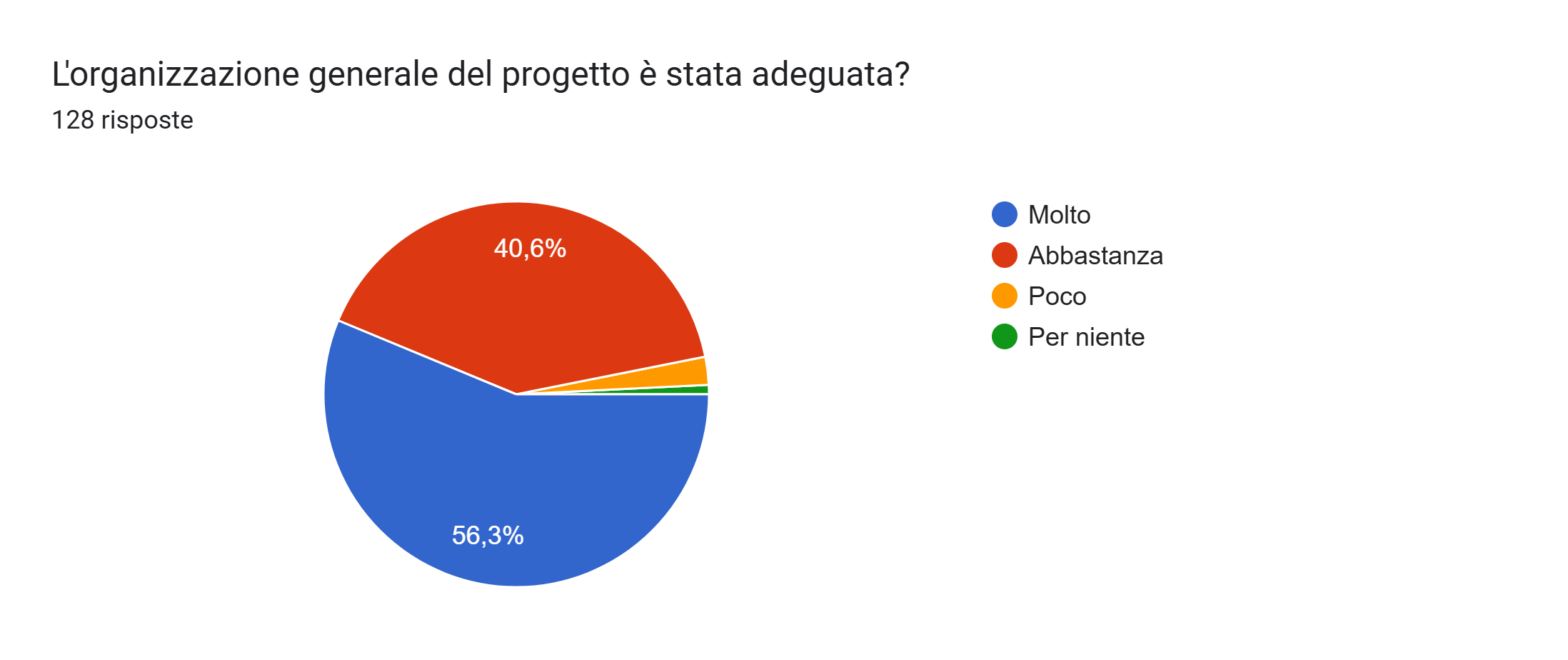 Questionario gradimento studenti
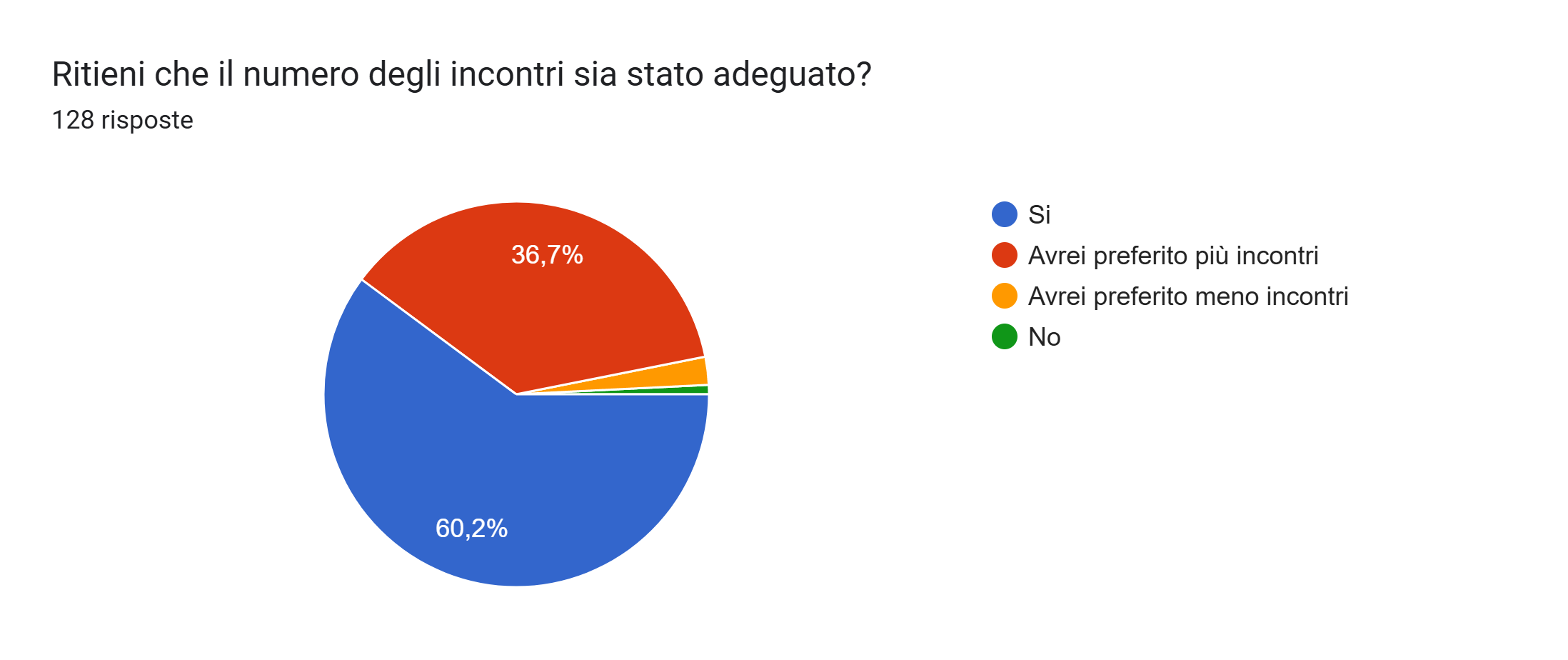 Questionario gradimento studenti
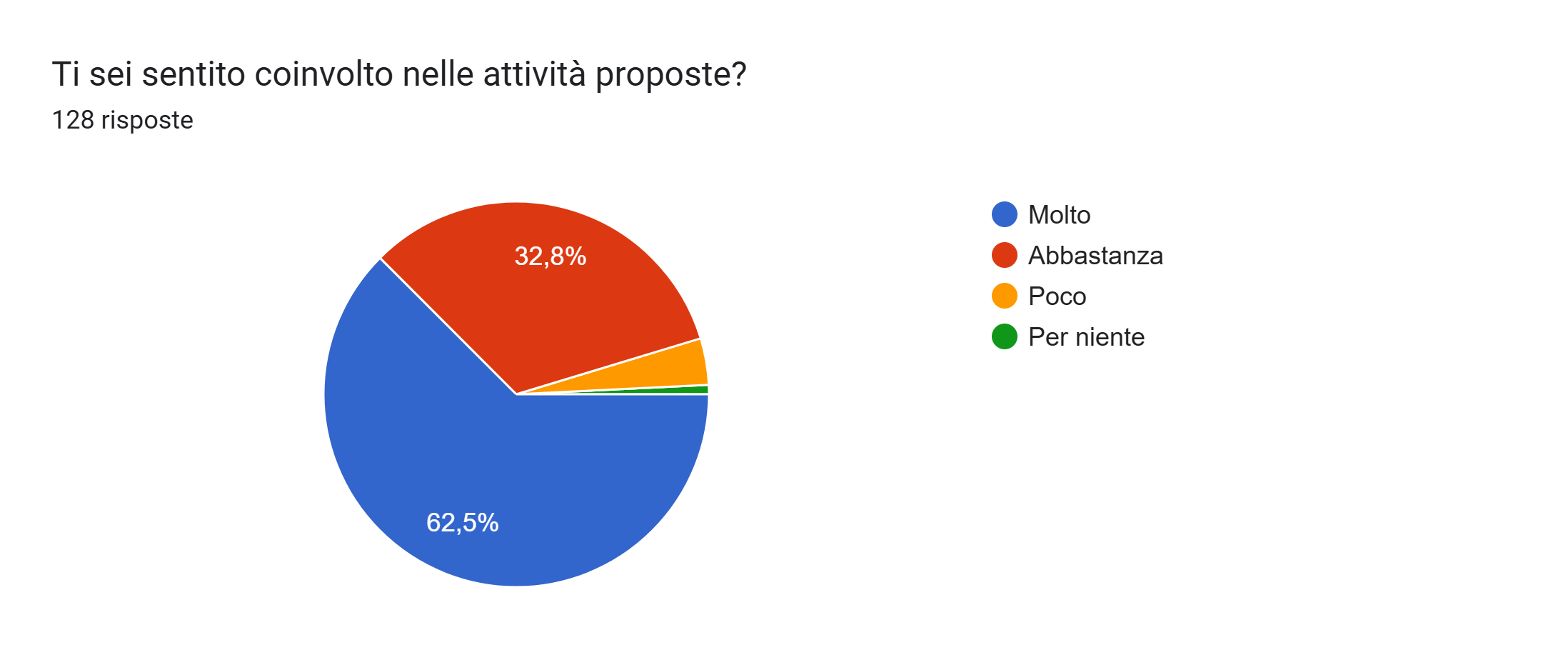 Questionario gradimento studenti
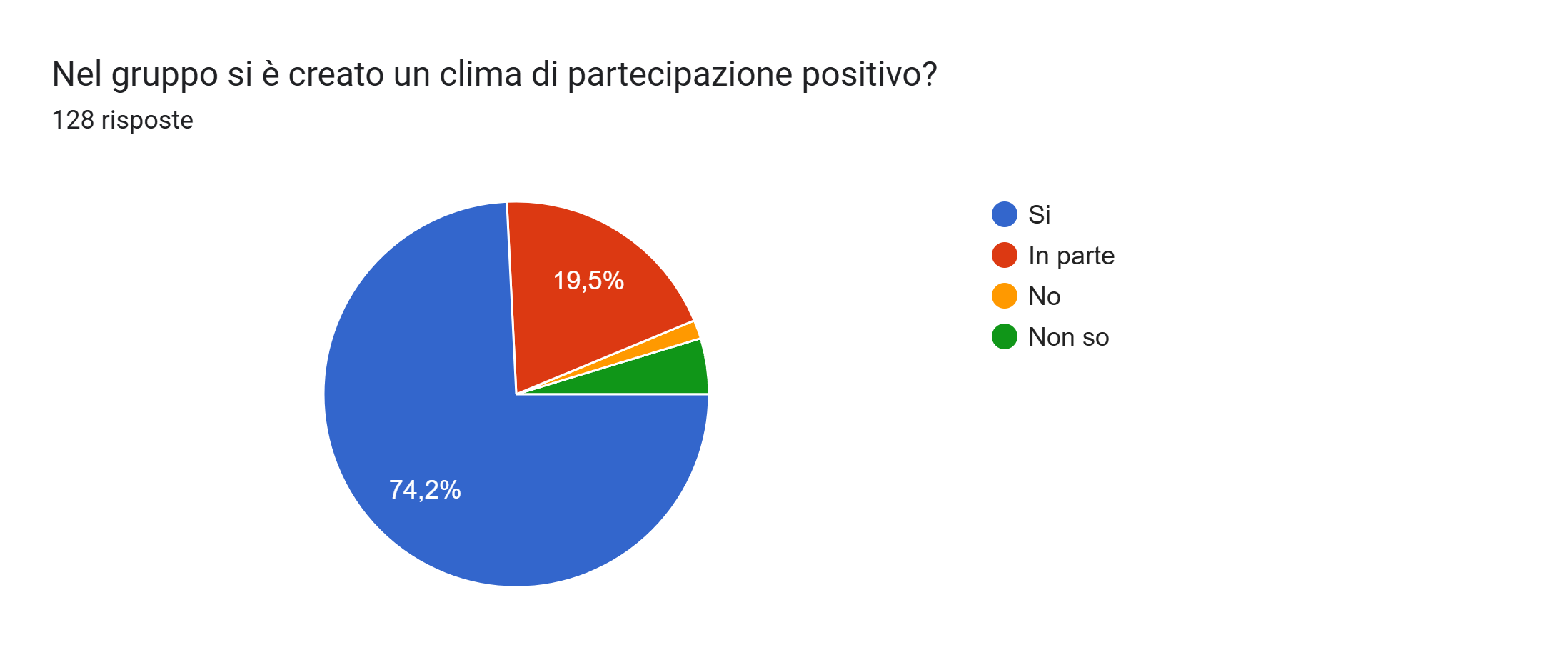 Questionario gradimento studenti
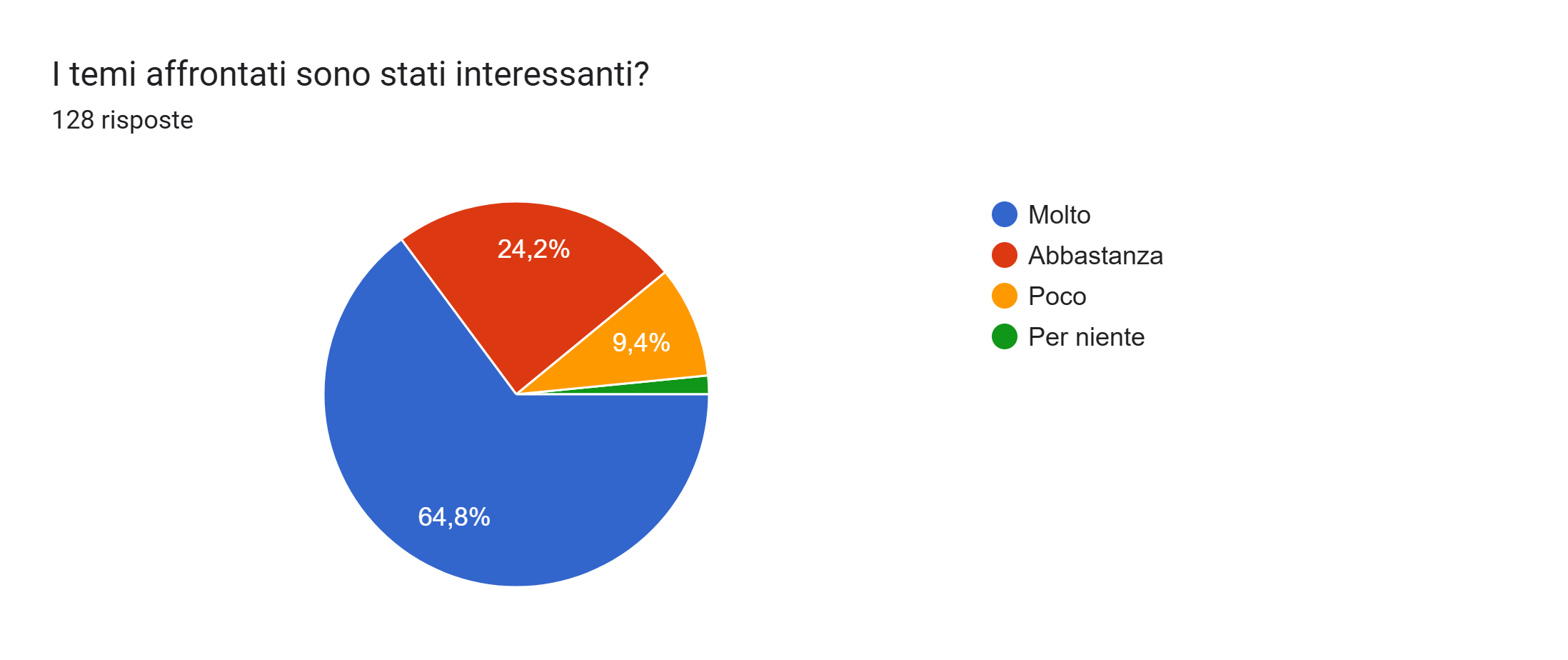 Questionario gradimento studenti
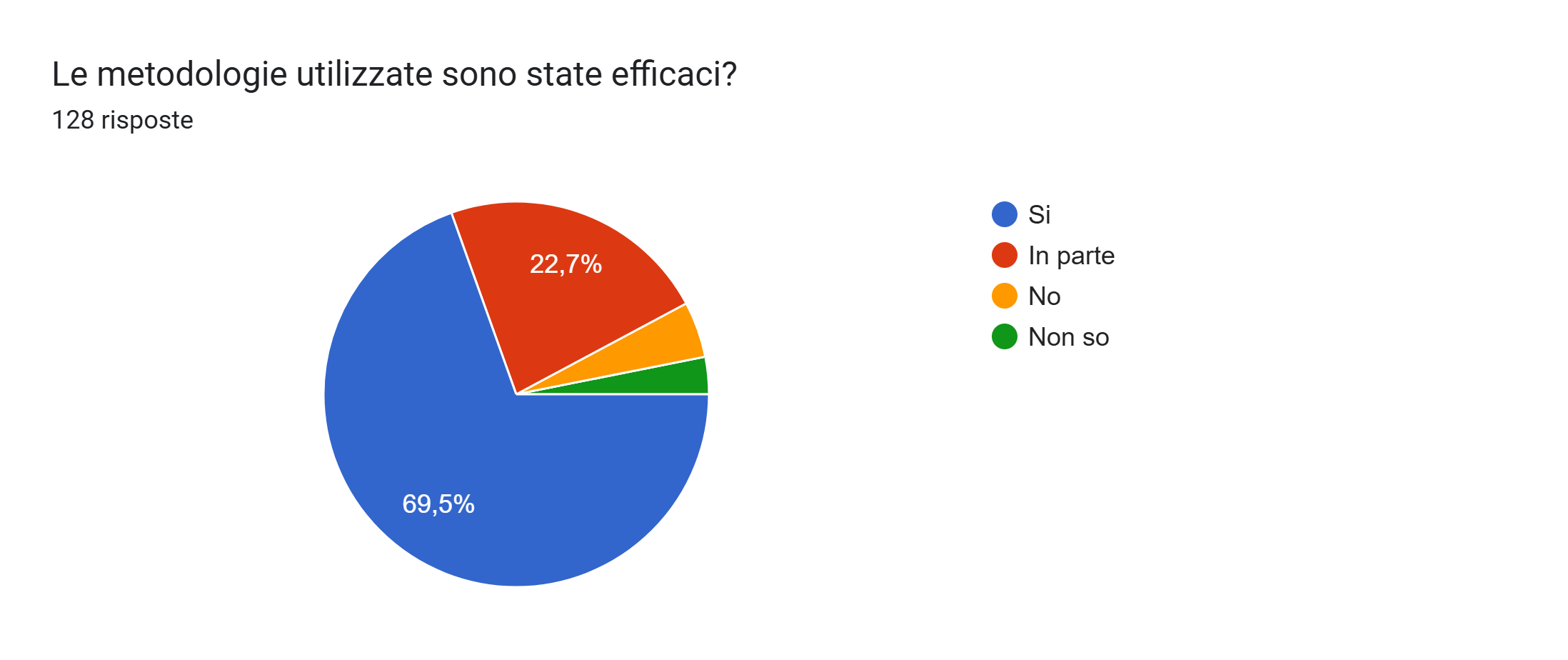 Questionario gradimento studenti
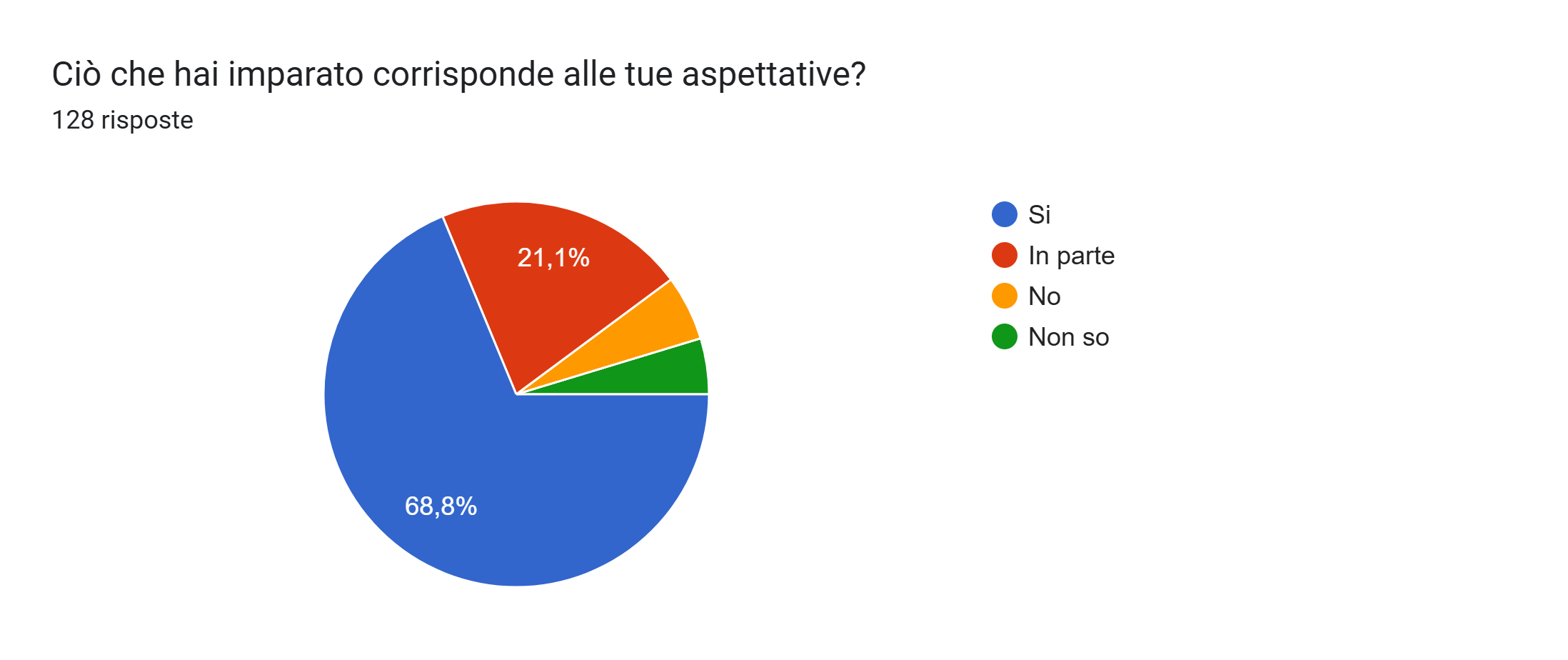 Questionario gradimento studenti
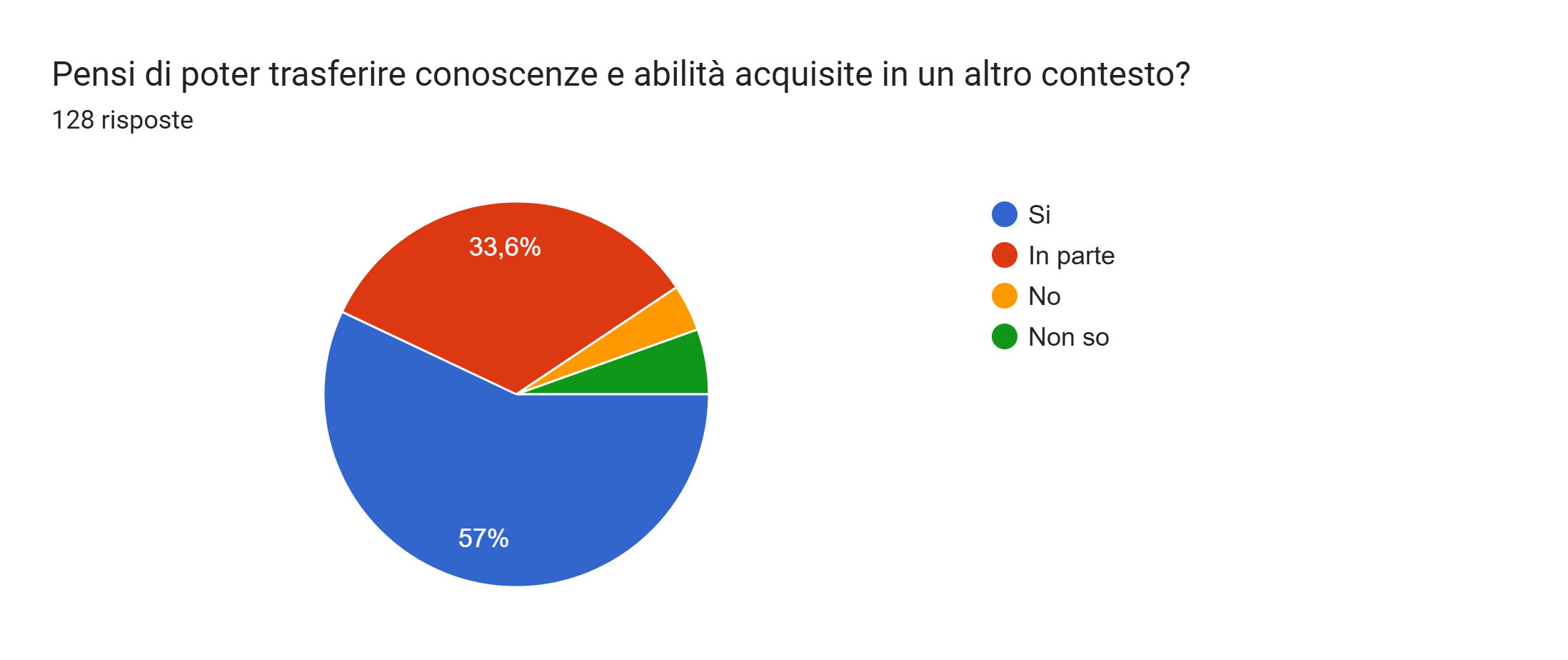 Questionario gradimento studenti
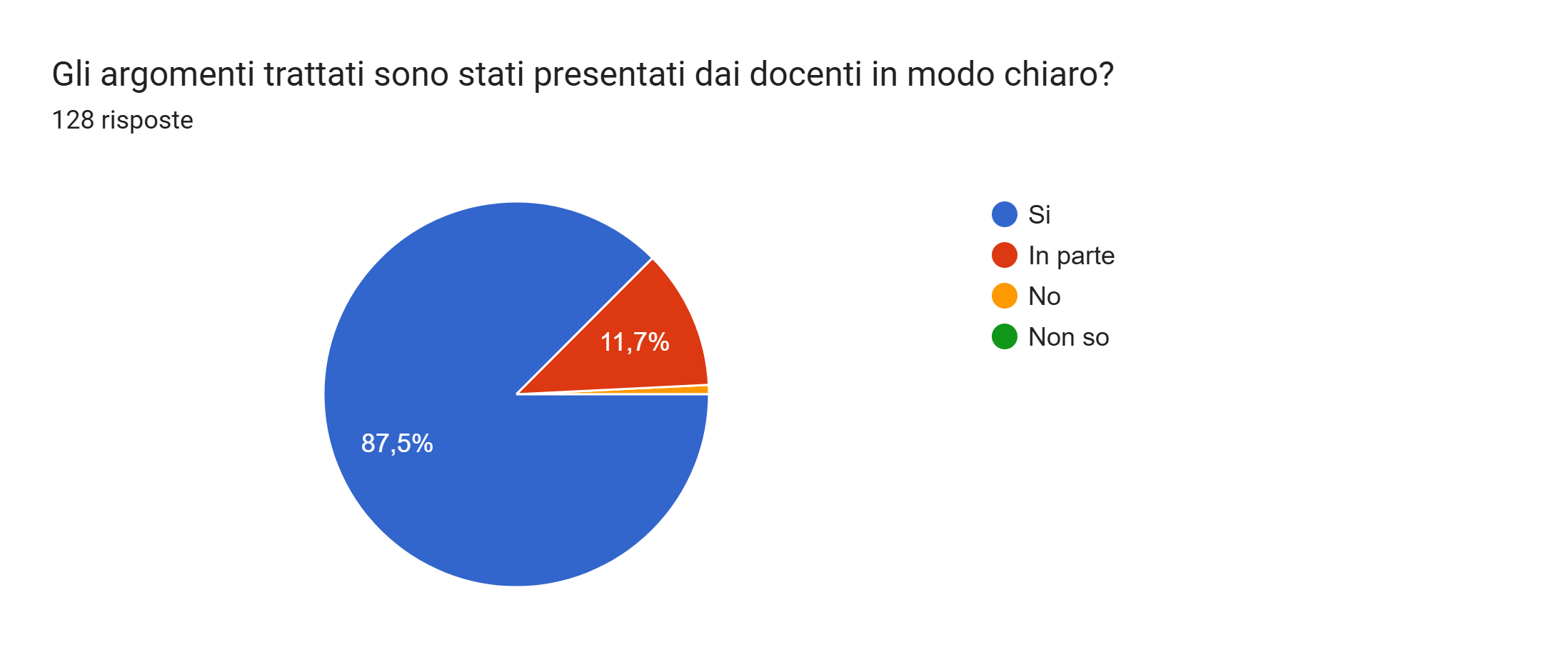 Questionario gradimento studenti
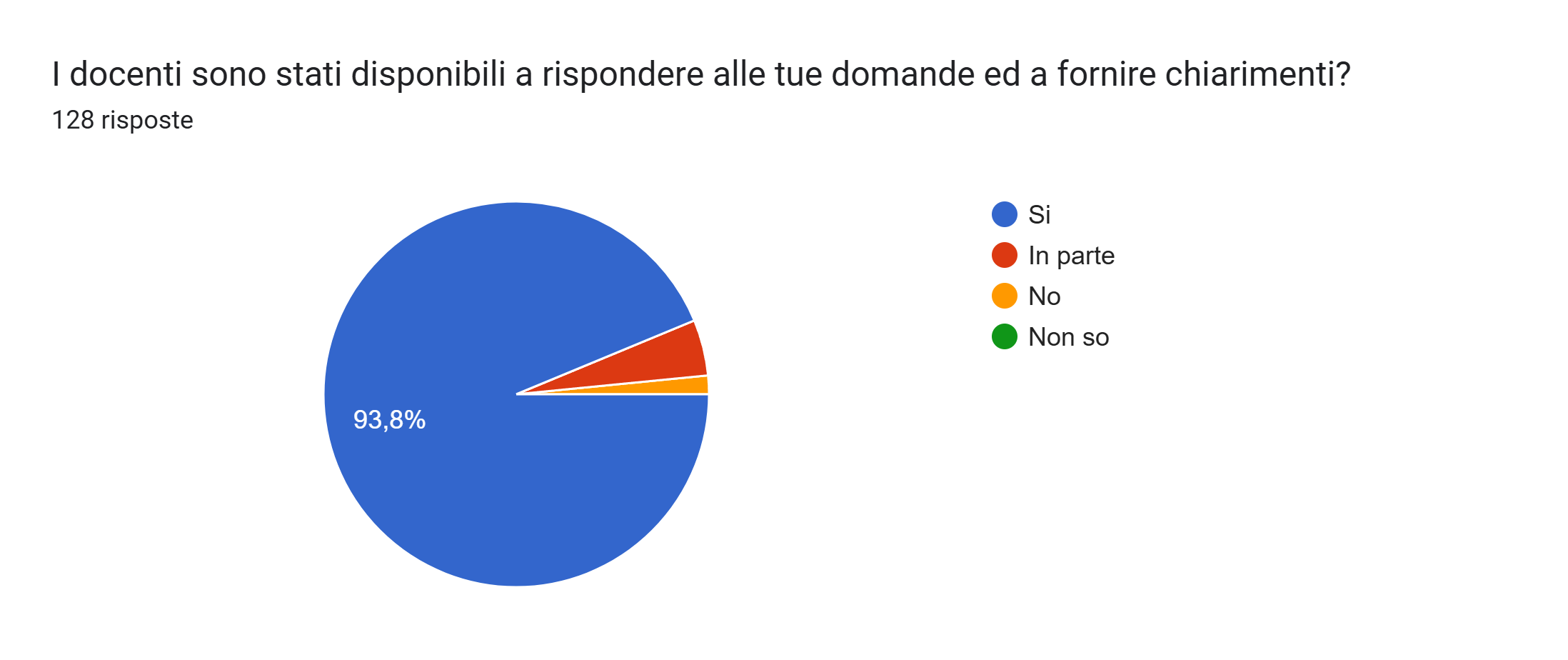 Questionario gradimento studenti
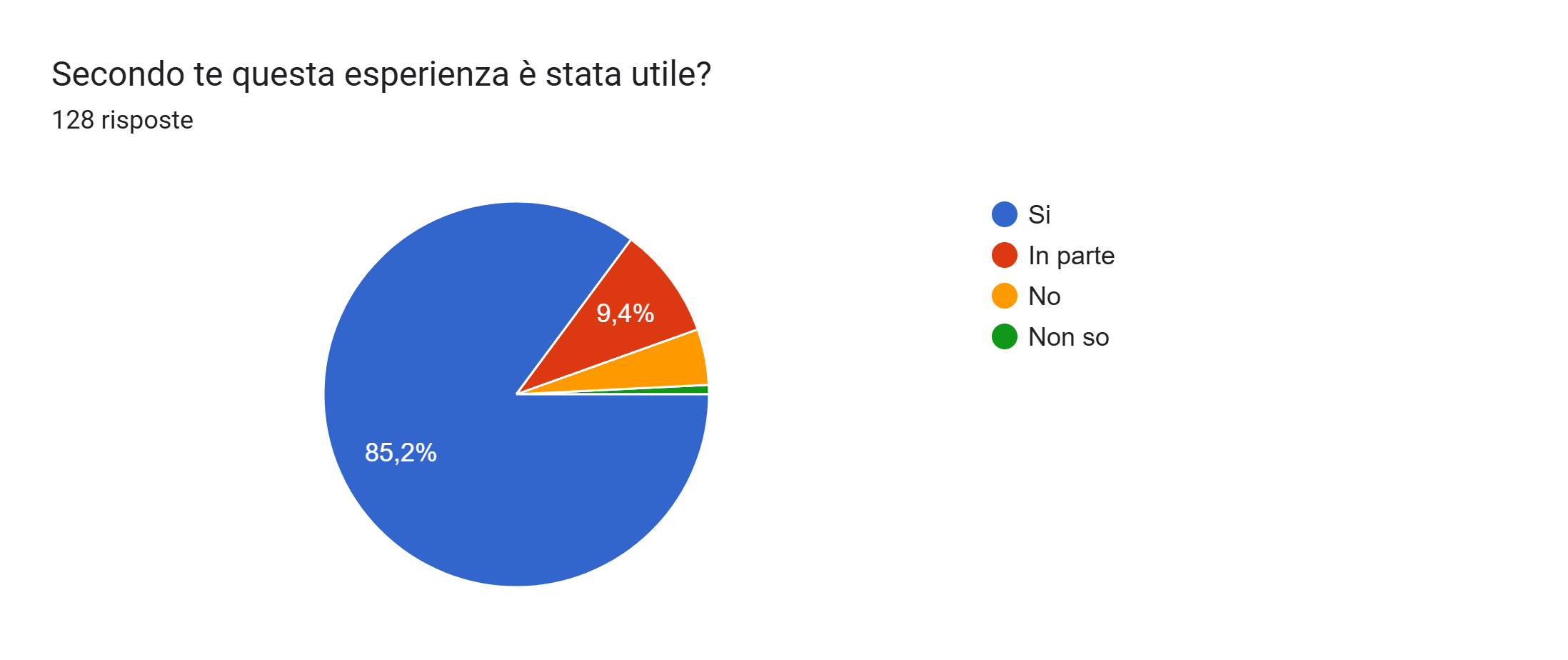 Questionario gradimento studenti
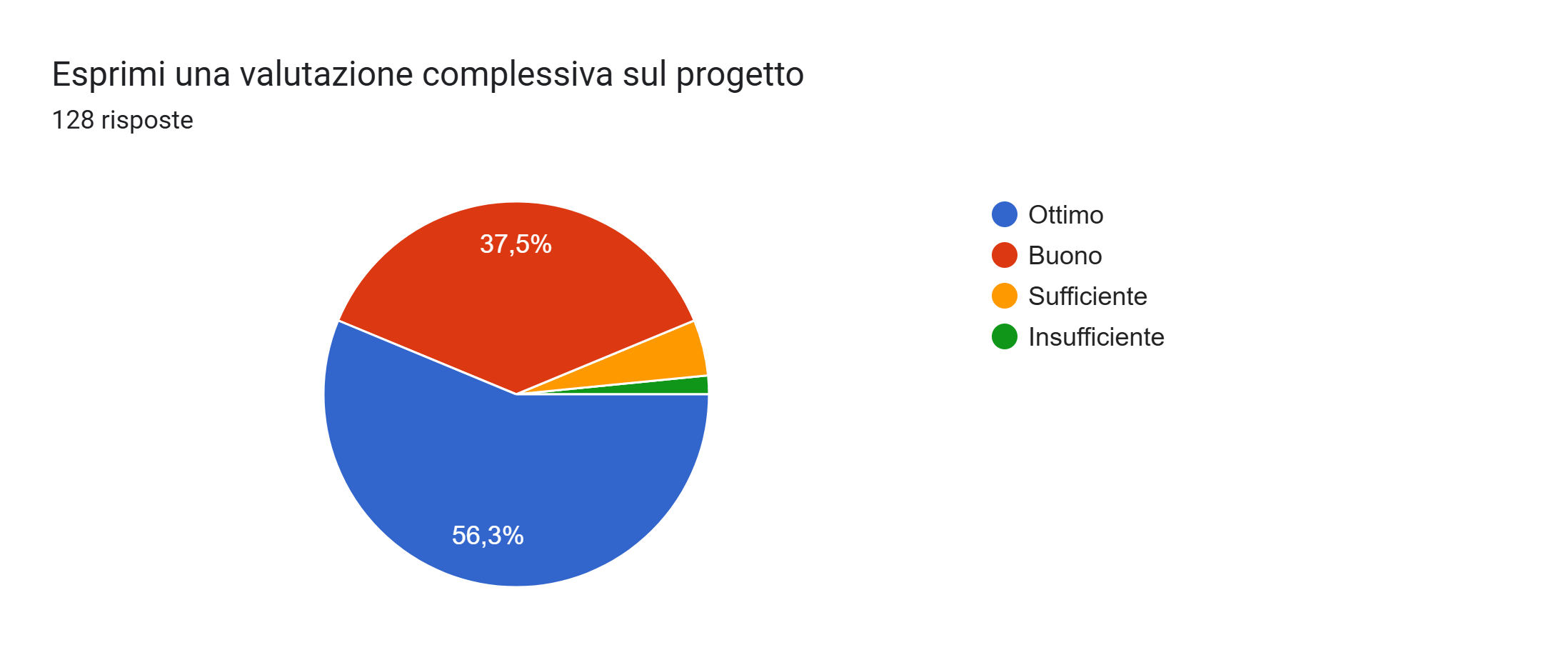 L’offerta progettuale è stata organizzata per aree disciplinari




Area Inclusione
Area Benessere e Apprendimento
Area Orientamento
Area Scientifica
Area Linguistica
Progetti area Inclusione
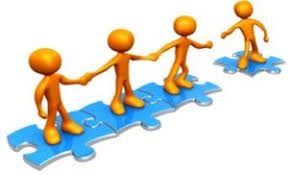 Progetti area Benessere e Apprendimento
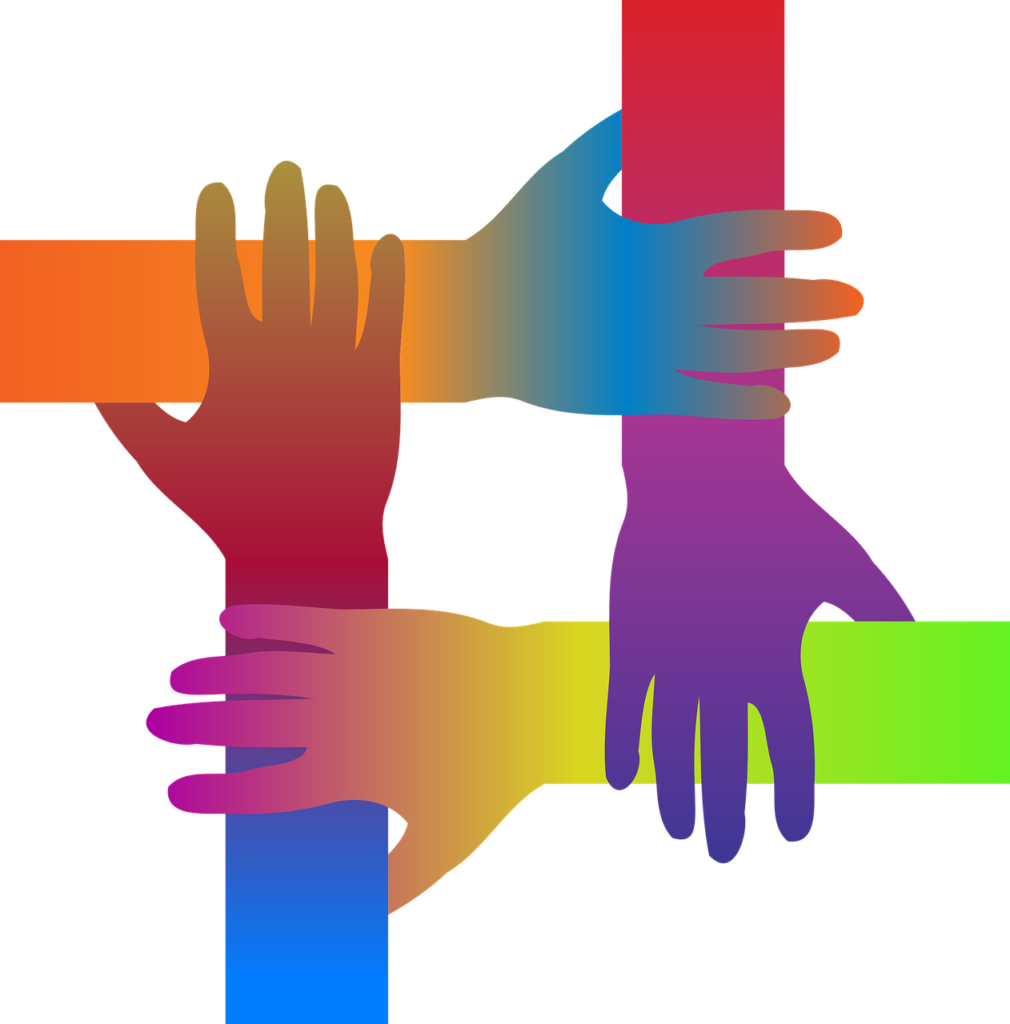 Progetti area Orientamento
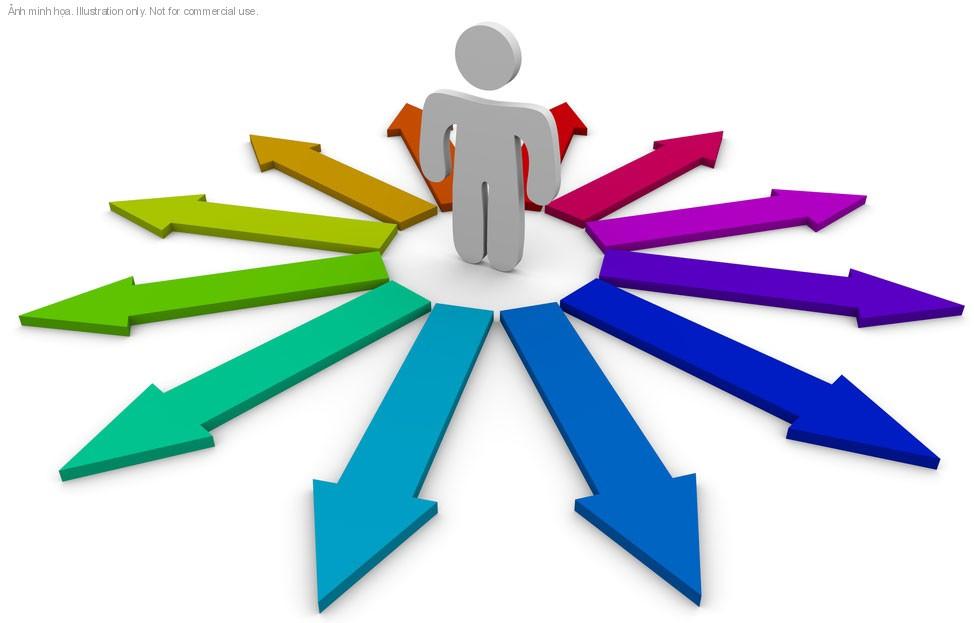 Progetti area Scientifica
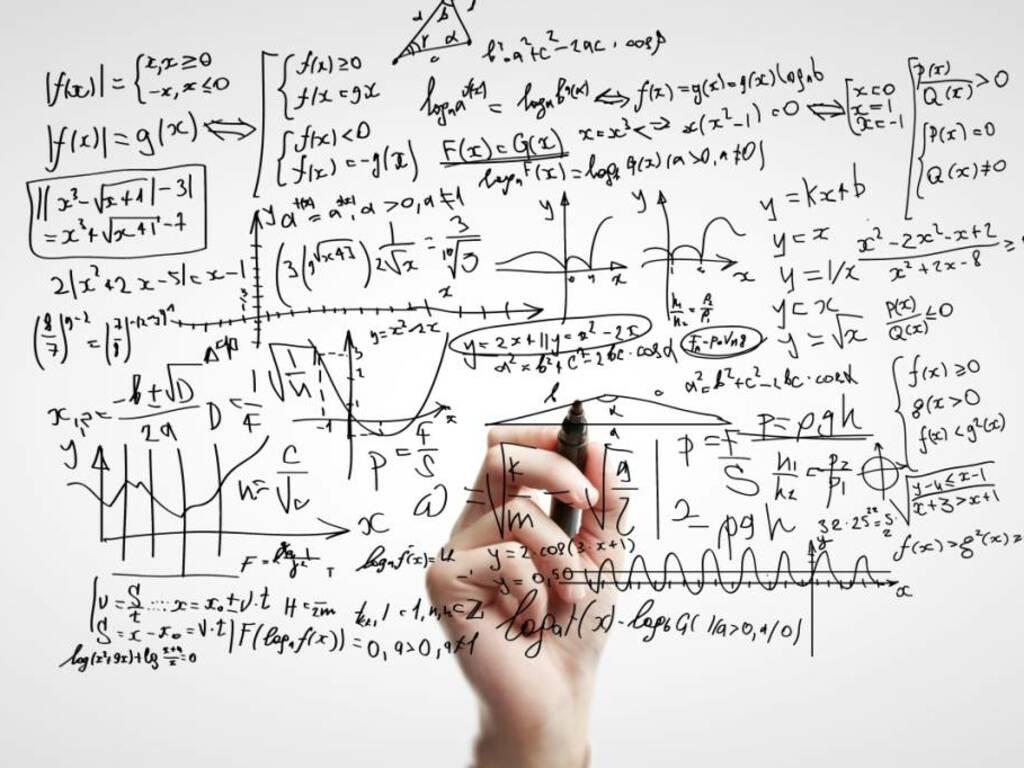 Progetti area Linguistica
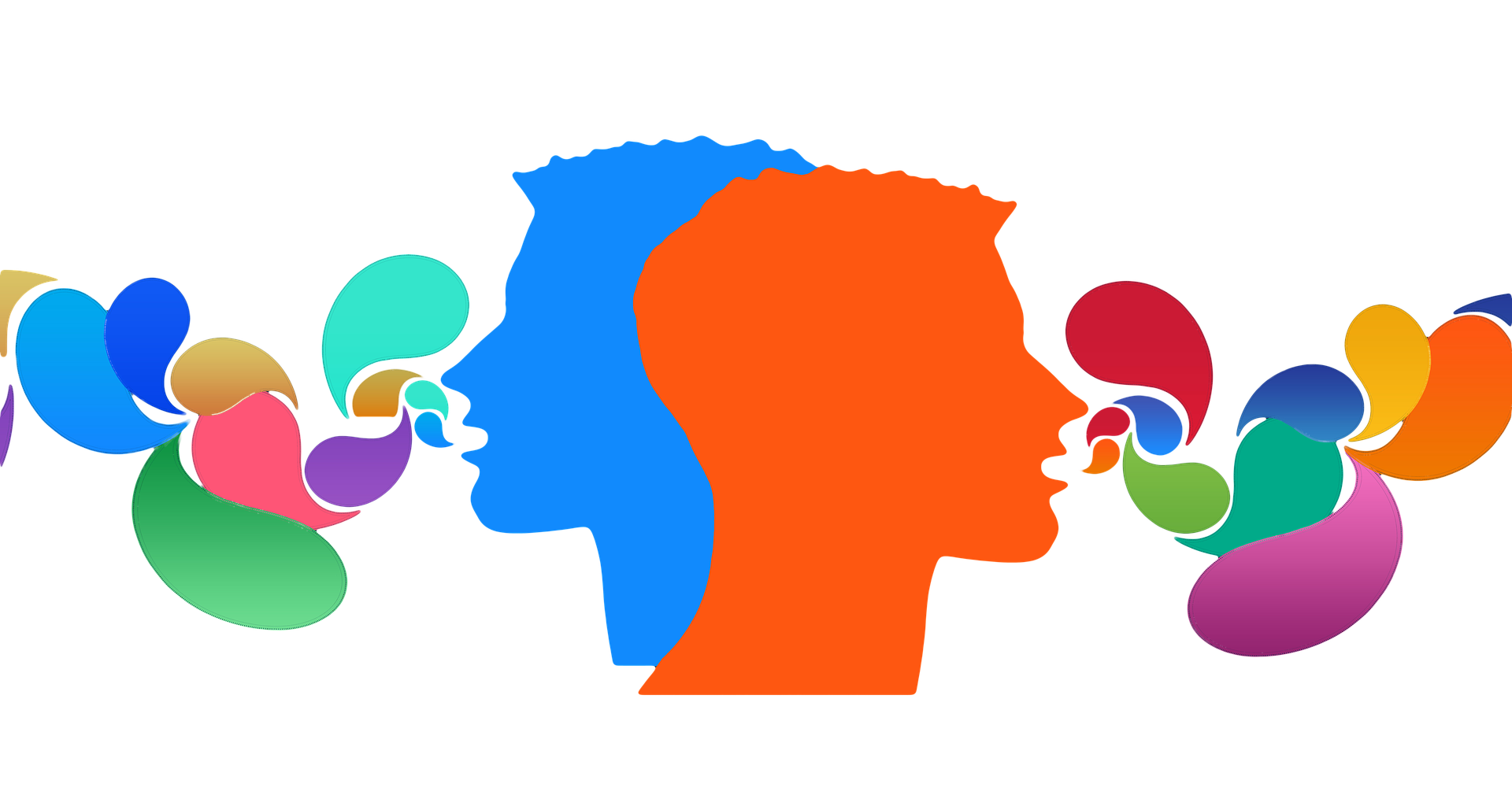 Conclusioni
Tutti i progetti presentati sono stati avviati e conclusi, tranne due
I progetti hanno ottenuto un buon feedback da parte dei referenti
I progetti hanno ottenuto un buon feedback da parte degli studenti
Si ricorda al Collegio che nel PTOF, nel PdM si è stabilito come obiettivo
Conclusioni
Percorso n° 1: Per il successo formativo
Progettazione condivisa della didattica disciplinare per competenze e attività di formazione per l’acquisizione di metodologie inclusive, innovative e digitali
Attività di sostegno allo studio: esercitazioni prove INVALSI, corsi per l'acquisizione di un metodo di studio efficace e sportelli didattici
Attuazione di progetti di consolidamento/potenziamento delle competenze chiave
Conclusioni
Percorso n° 2: Per una cittadinanza attiva
Attuazione dei progetti di potenziamento delle competenze di cittadinanza attiva
Educazione alla cittadinanza digitale
Competenze sociali e relazionali
Il lavoro è stato svolto dalla Commissione Ptof
Grazie per l’attenzione
Prof.ssa Carla DE MAGGI
Prof.ssa Valentina RAZZI
Prof.ssa Antonella OLIVIERO
Prof. Francesco DI FILIPPO